Seven Continents
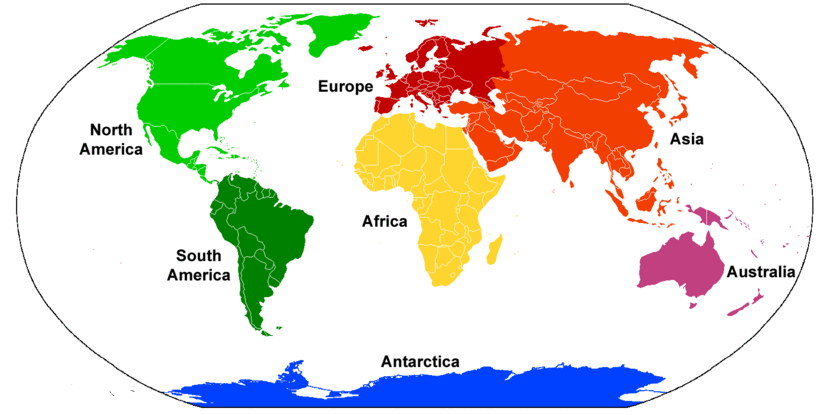